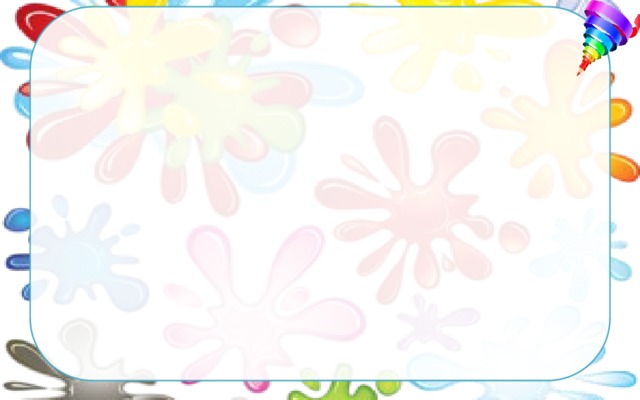 Мастер-класс по        нетрадиционному рисованию
«Цветок гвоздики»
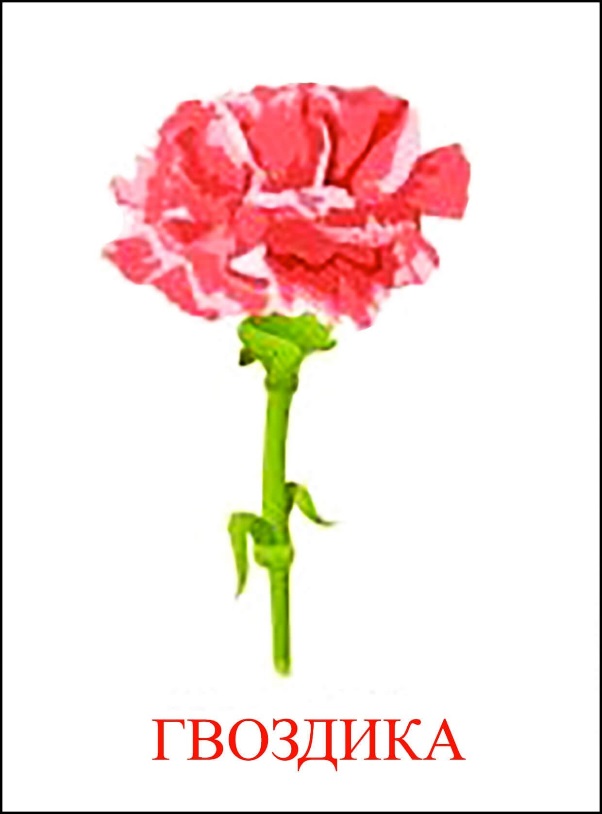 Подготовила воспитатель: 
Климина О.В.
2023 г.
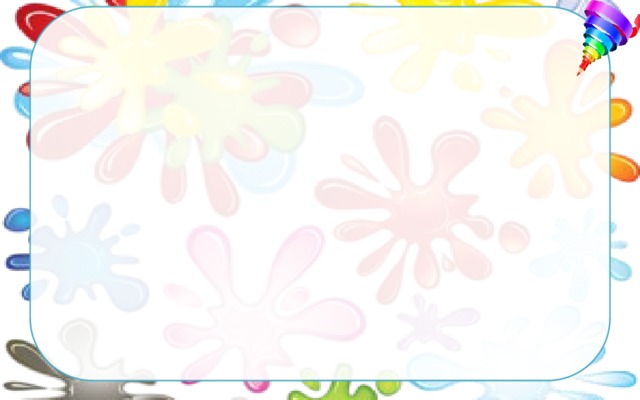 Цель: обучение рисованию пальчиками, развитие эстетического восприятия, чувства цвета.Задачи:- формировать у детей устойчивый интерес к изобразительной деятельности;- продолжать развивать образные представления,- учить детей рисованию пальчиками;- учить свободно использовать для создания образов разнообразные приемы;- развивать образное и абстрактное мышление;- развивать мелкую моторику рук;- развивать познавательную активность;- воспитывать усидчивость, старание, терпение.
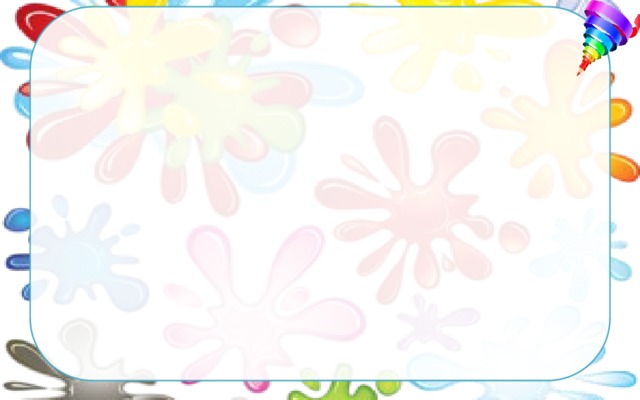 Оборудование: гуашь зеленого и любого другого цвета, бумага, салфеткиПри рисовании гвоздики данной техникой не только получается цветок, но и у детей появляется более подробное и точное представление о строении цветка. С данной техникой познакомила Л. И. Плаксина — профессор, доктор психологических наук. Она всю жизнь занимается развитием детей с нарушениями зрения. Любовь Ивановна доказывает, что предметное рисование способно восполнить неточные представления детей об окружающем мире, исправить ошибки восприятия.
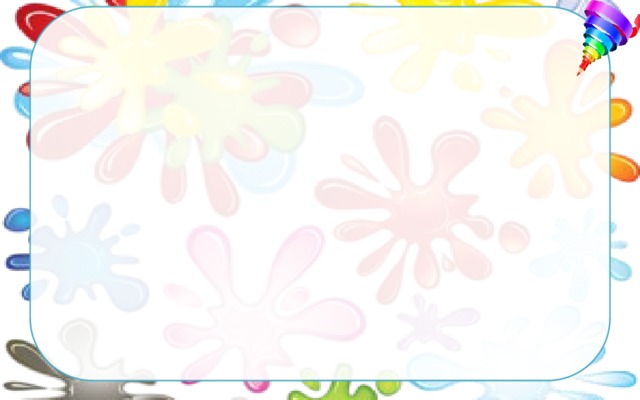 План рисования:1. Набираем зеленую гуашь на указательный палец. Консистенция краски должна соответствовать густой сметане. Ставим зеленую точку вверху листа — это цветочашечка гвоздики.2. Проводим линию — стебель вниз, нажимая легче и только в следующем «узелке» ставим густое пятно.
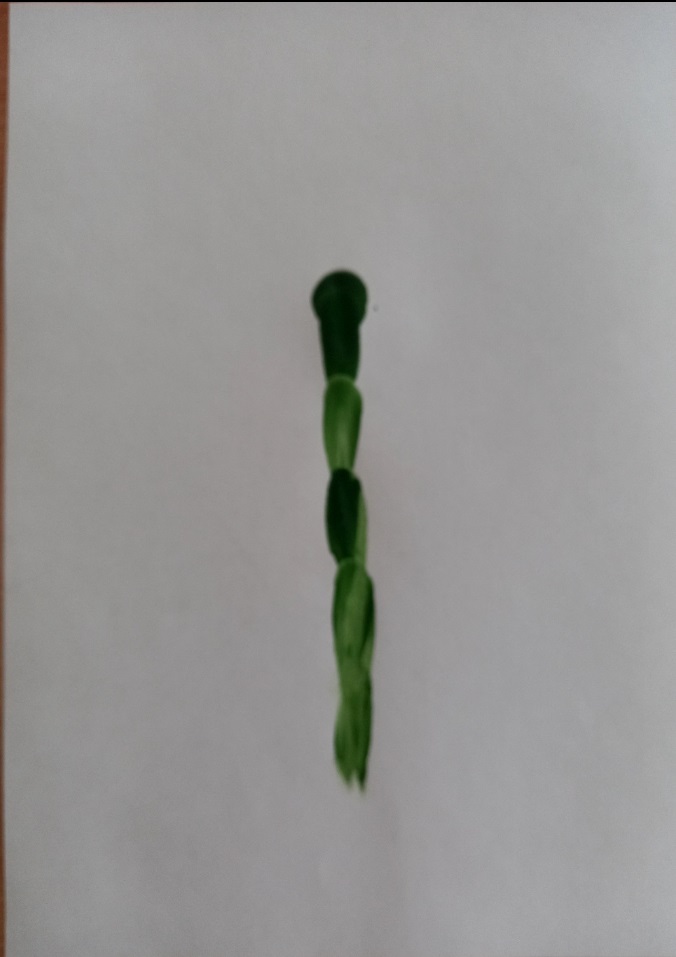 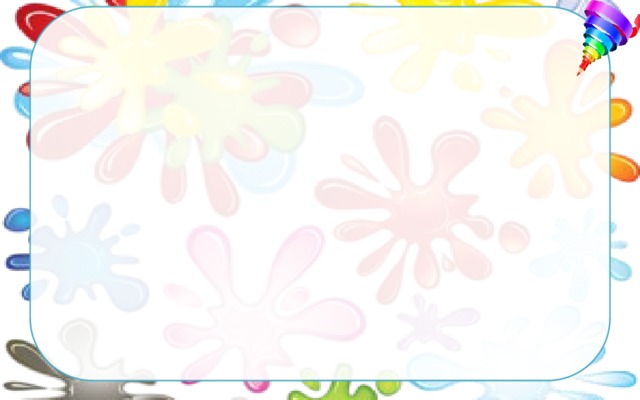 3. Рисуем таким образом стебелек вниз, добавляя жирными точками несколько узелков. Затем от каждого узелка рисуем вправо и влево узкие листики гвоздики. Опять пальцем. Не забываем набирать краску, если она кончится.
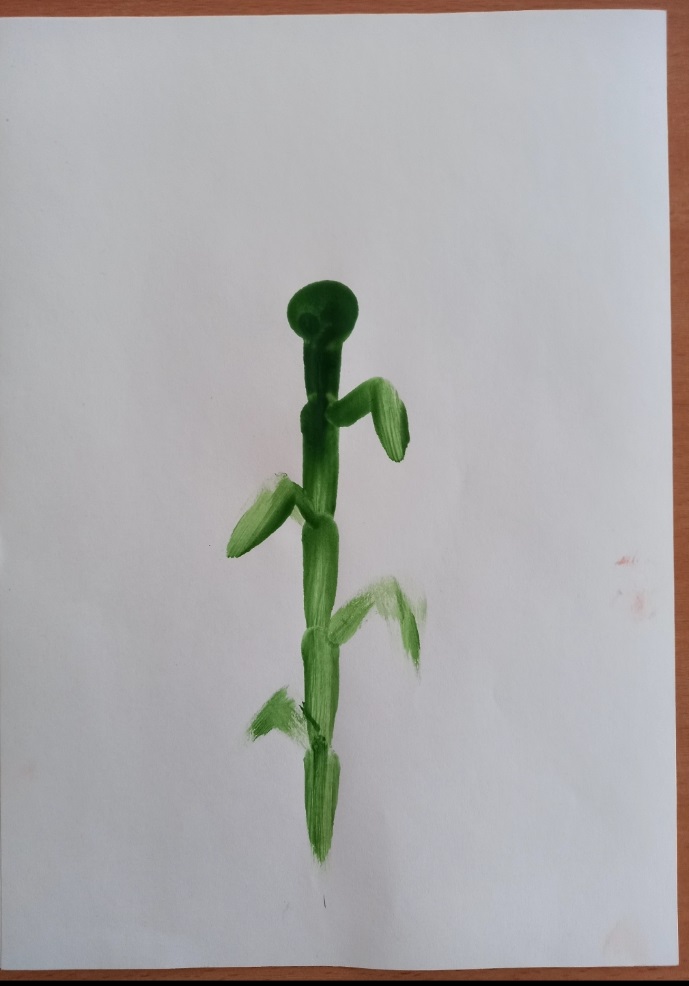 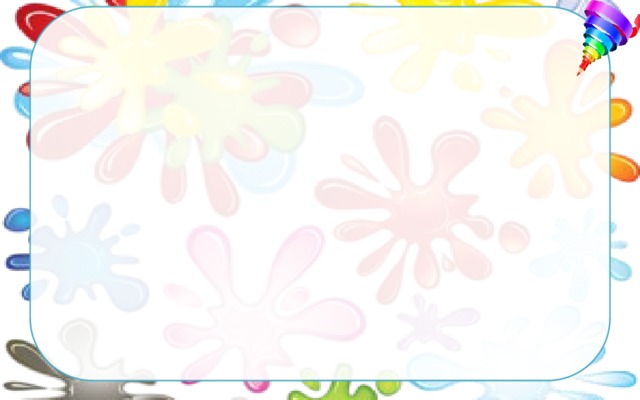 4. Вытираем салфеткой палец от зеленой гуаши. Набираем на него красную гуашь (или по вашему выбору). Ставим на цветочашечку две-три красные точки.. Начинаем растирать пальцем эти точки в разные стороны
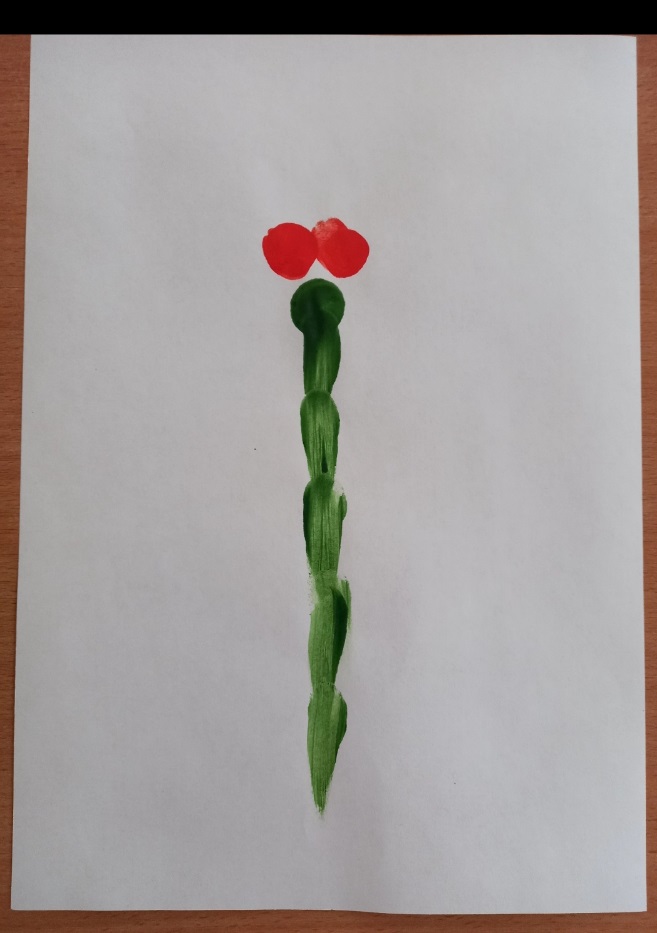 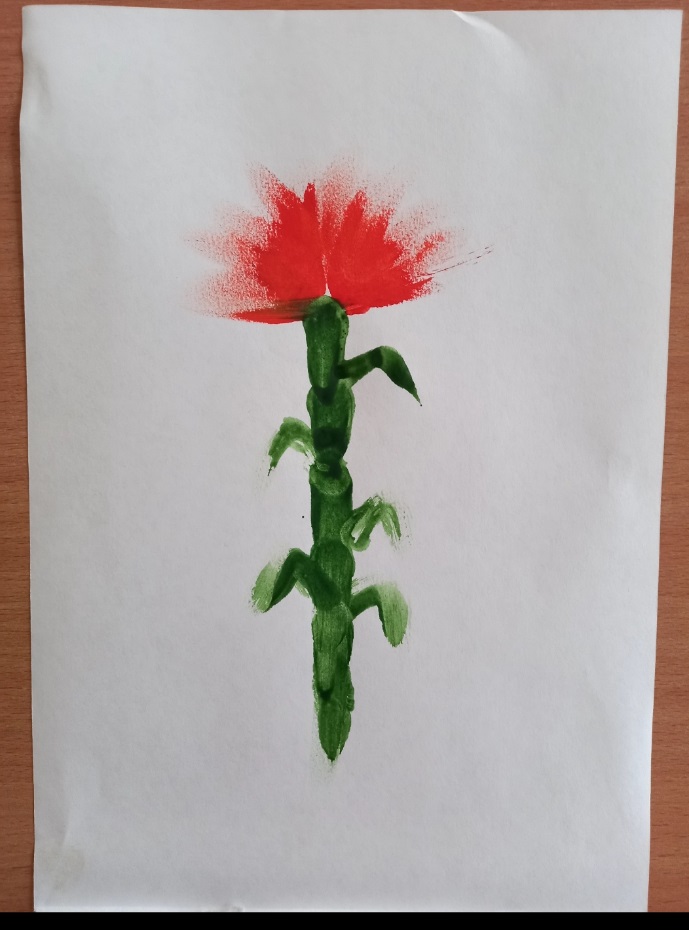 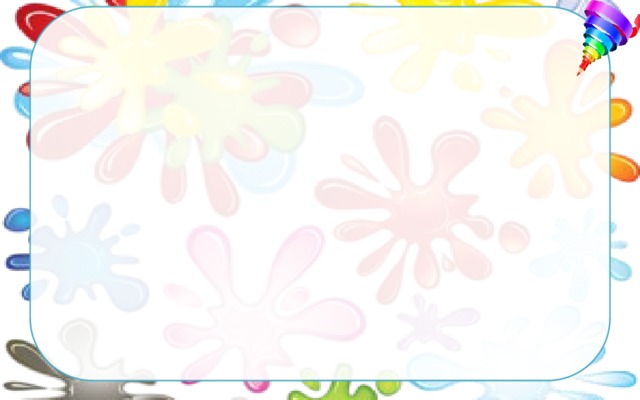 Спасибо за внимание!